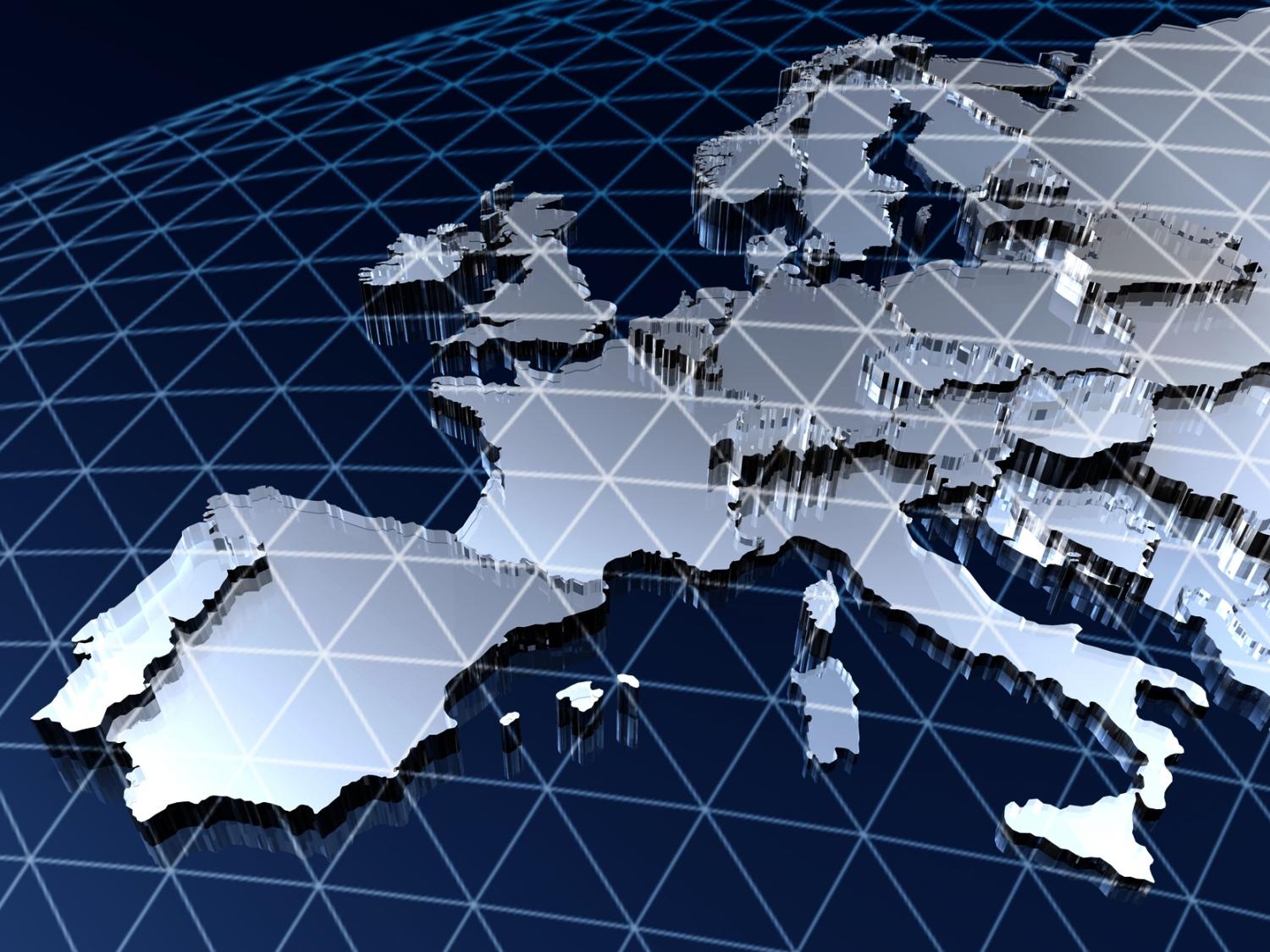 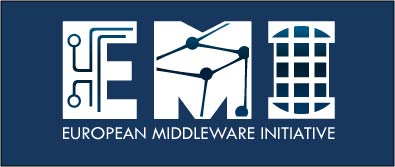 EMI Interoperability Activities
Alberto Di Meglio
Project Director

EGI Technical Forum 2011
Lyon, 19-23 September 2011
Interoperability Challenges
Interoperability among different grid infrastructure is affected by:
Differences in interfaces and semantics of the grid services and clients
Differences in tools and policies for AAA
Different job description and submission methods
Different data access protocols and mechanisms
EMI is working on addressing some of these issues
21/09/2011
2
EGI TF 2011, Lyon
Security and Resource Access
Main issues:
The use of certificates by end-users is not trivial and is considered a duplication wrt existing commonly used AA methods like Shibboleth or Kerberos
Different grids use different ways of describing the authorization assertions and managing the communication between PEPs and PDPs
21/09/2011
3
EGI TF 2011, Lyon
Security Tokens Service (STS)
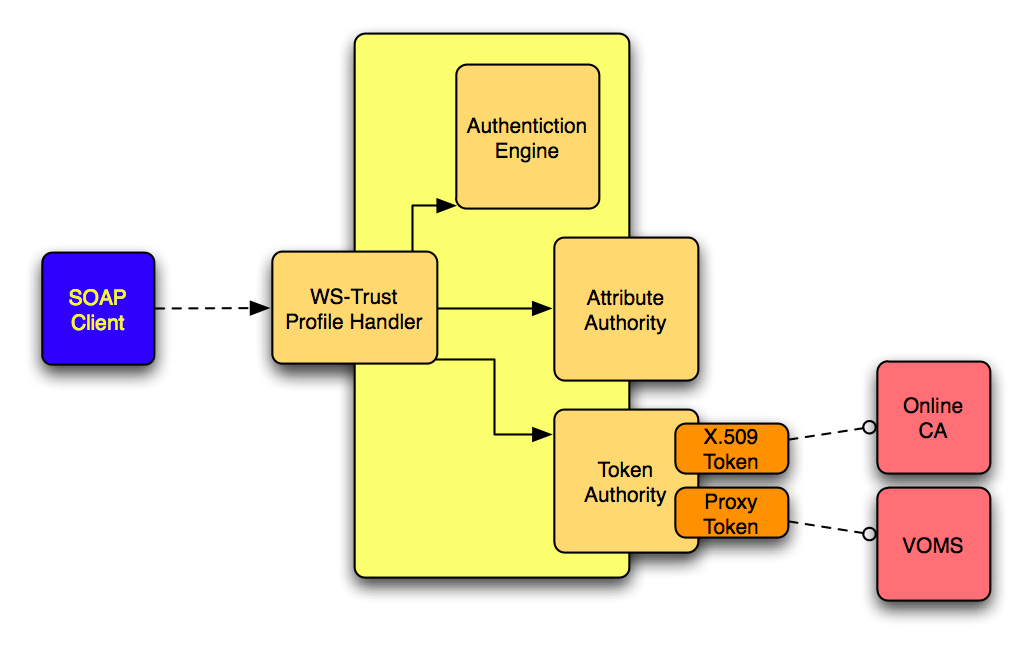 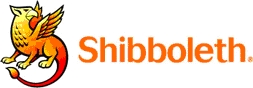 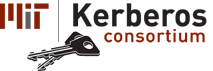 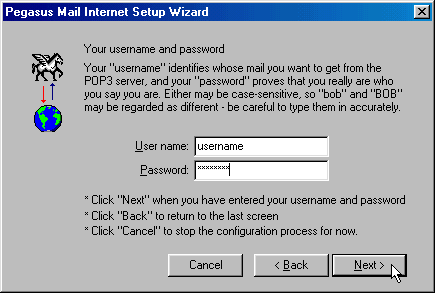 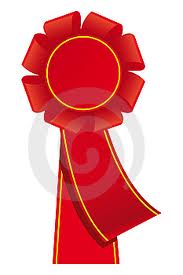 21/09/2011
4
EGI TF 2011, Lyon
SAML-XACML
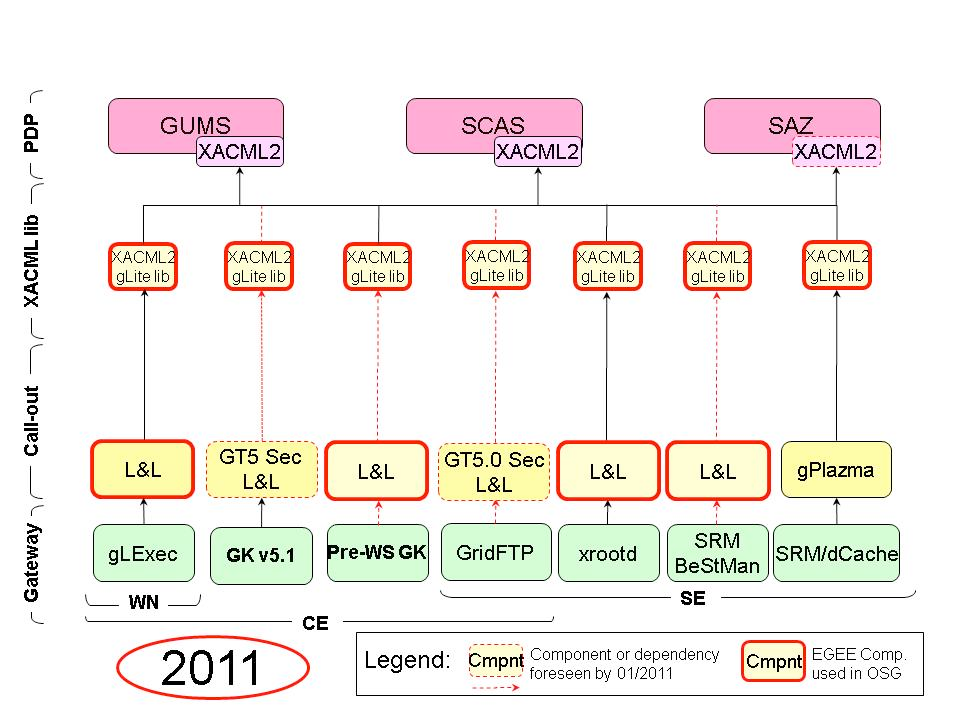 Argus
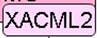 21/09/2011
5
EGI TF 2011, Lyon
Computing Job Management
Main issues:
Different descriptions of a “job”
Different submission mechanisms
Different workflows definitions and management
21/09/2011
6
EGI TF 2011, Lyon
Job Management Interop
OGF OGSA-BES (2004-2008)
Implemented by UNICORE, ARC, gLite CREAM and Globus and others, often incomplete, extended  or non-compliant 
Limited features compared to proprietary interfaces
JSDL (Job Submission Description Language) (2005)
More used, but considered limited, improvements needed
OGF PGI WG (2008-today)
Tasked to improve on BES, work still in progress, EMI long term goal to adopt the proposed standard interfaces
EMI Execution Services (2010-today)
Not a standard, but defined and being implemented by ARC, gLite and UNICORE together, potential to be proposed to OGF PGI for open standardization
21/09/2011
7
EGI TF 2011, Lyon
Harmonised Clients and Libraries
The MW collaborations within EMI are working on a set of common clients and libraries for the main grid functions
 During the course of next year the following products will be released:
 security  (EMIAuthlib)
  data access libraries (EMIDataLib)
 computing  (EMI ES compliant clients)
 standardized accounting records
21/09/2011
8
EGI TF 2011, Lyon
User Support
Grid interoperability requires also user support systems interoperability
EMI is fully integrated in the GGUS system for all its services
Single access point
 measurable performance based on SLAs
21/09/2011
9
EGI TF 2011, Lyon
Grid and Cloud
Two major contributions to the ongoing grid/ cloud integration activities
 Investigation of how existing EMI services can  be used in support of the federated cloud infrastructure (authentication, authorization, service registration and discovery , dynamic configuration)
 Creation of appliances for the major EMI services
21/09/2011
10
EGI TF 2011, Lyon
Model 4: Virtual grid services
Grid services
Users
Site admins
Grid Appliances
CEs
Gridnodes
Virtualization Managers
21/09/2011
11
EGI TF 2011, Lyon
Grid and Volunteer Computing
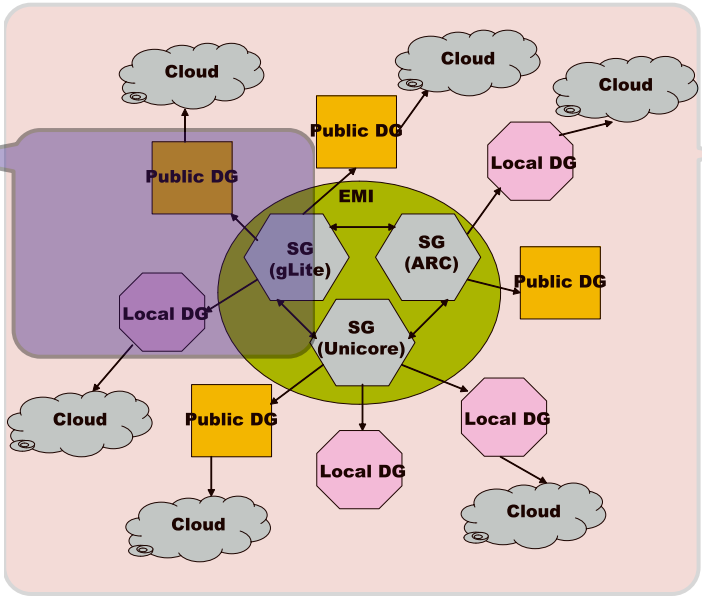 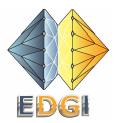 Bridge
Bridge
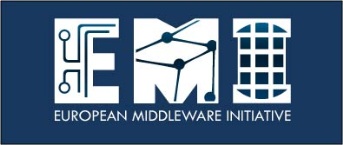 Bridge
Bridge
21/09/2011
12
EGI TF 2011, Lyon
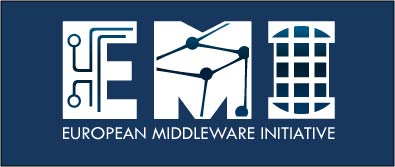 Thank you
EMI is partially funded by the European Commission under Grant Agreement INFSO-RI-261611
21/09/2011
13
EGI TF 2011, Lyon